МБОУ Масловская ООШ
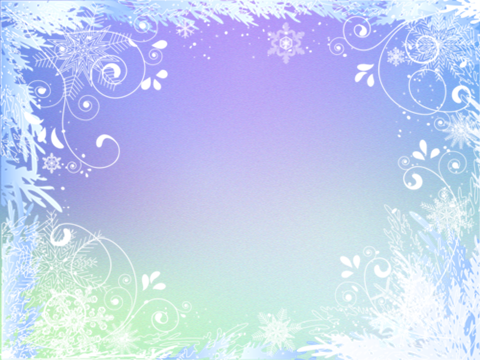 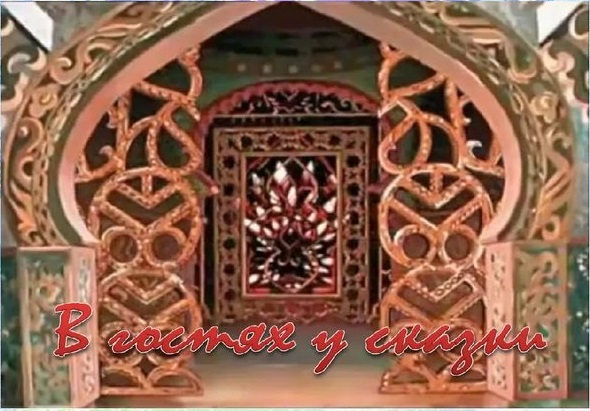 1, 3 классы
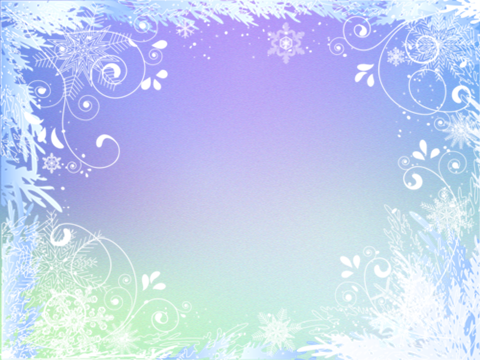 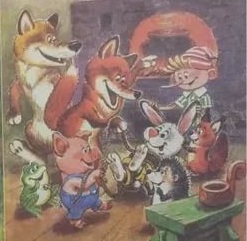 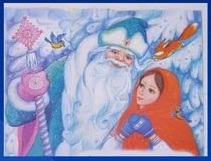 В сказке солнышко горит, справедливость в нём царит!Сказка – умница и прелесть, ей повсюду путь открыт!
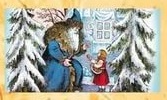 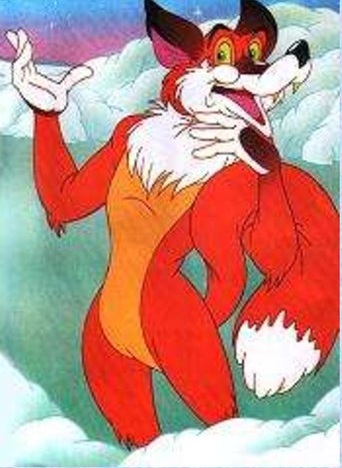 Ты представь себе на миг,
Как бы жили мы без книг?
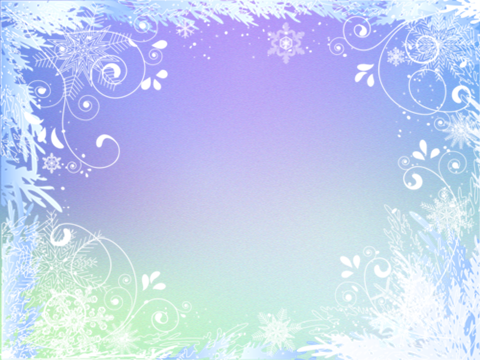 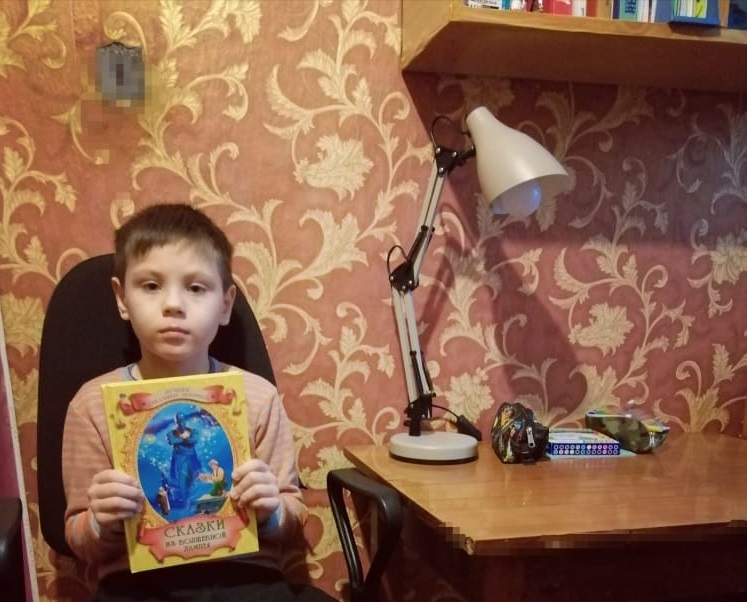 Все сказки хороши!
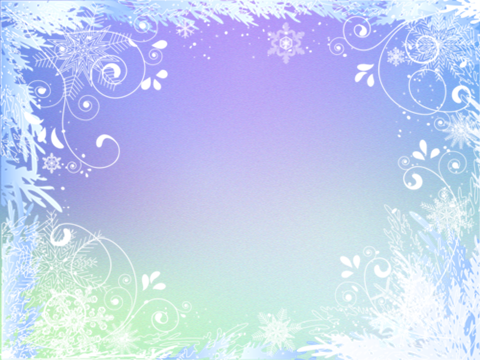 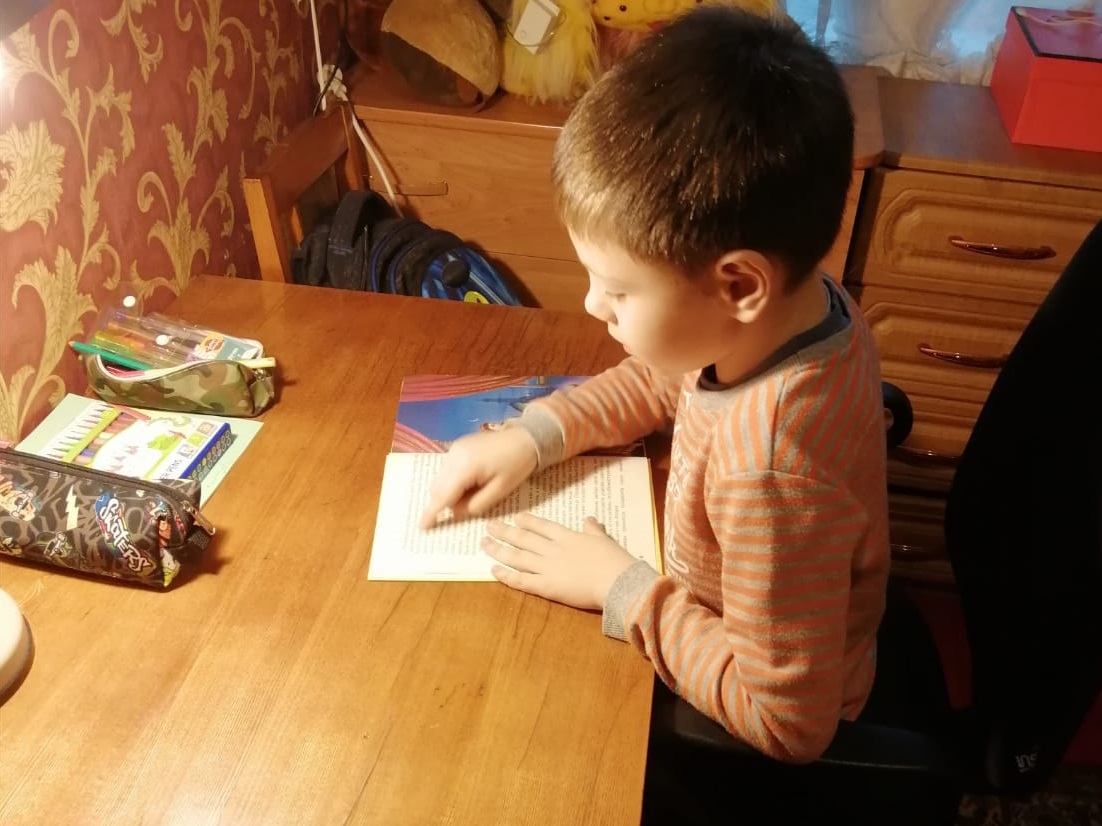 Какой вопрос придумать одноклассникам?
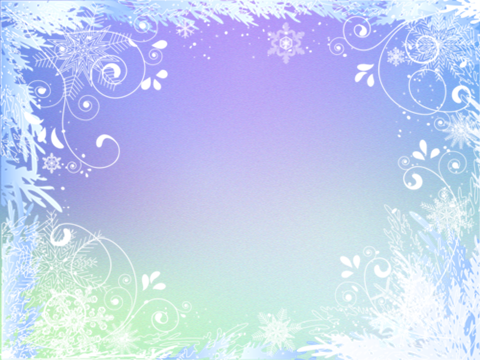 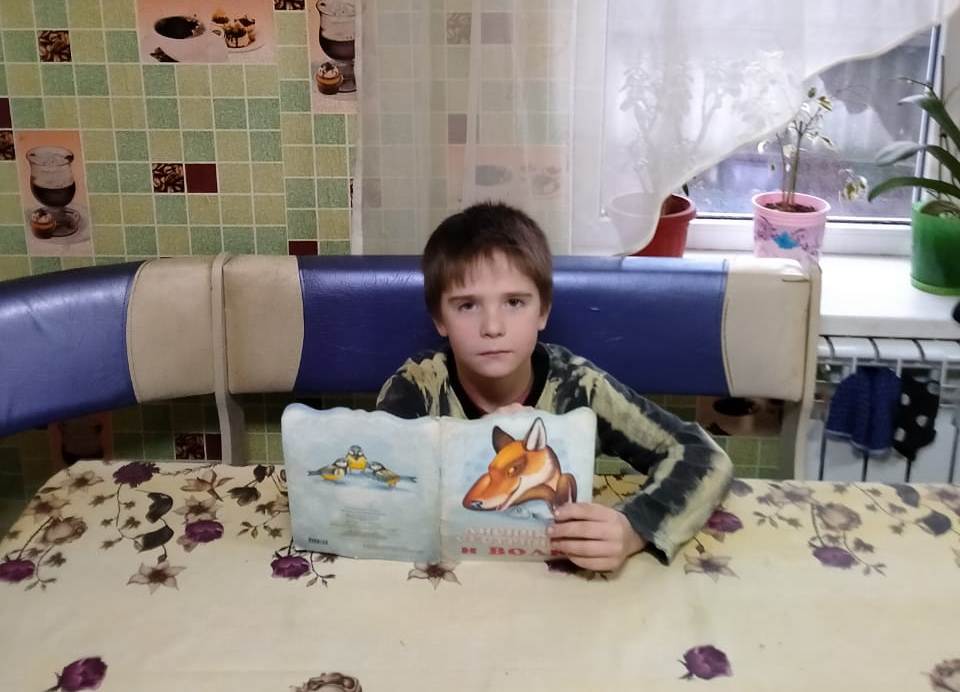 Я уже читаю!
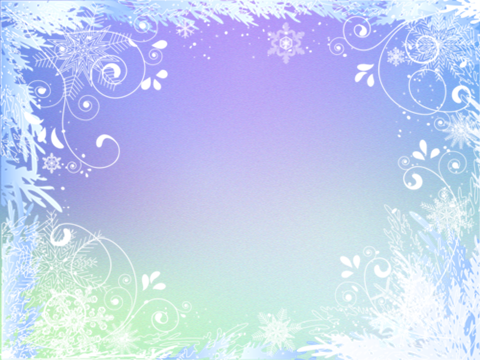 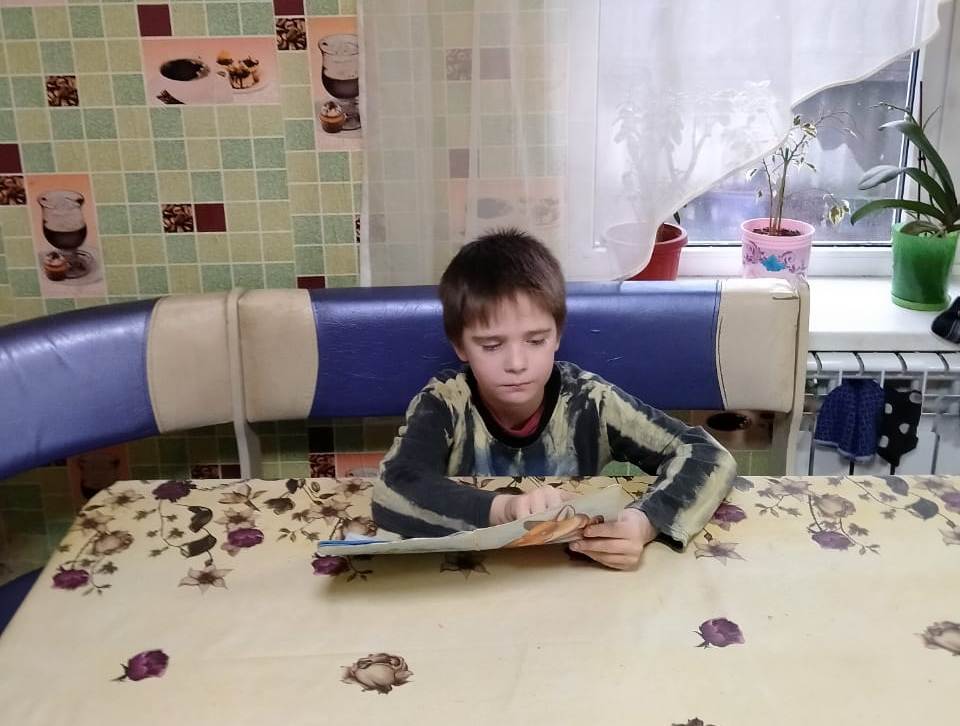 Угадайте сказку:  …Я, куманёк, говорю: битый битого везёт.       - Так, кумушка, так!..
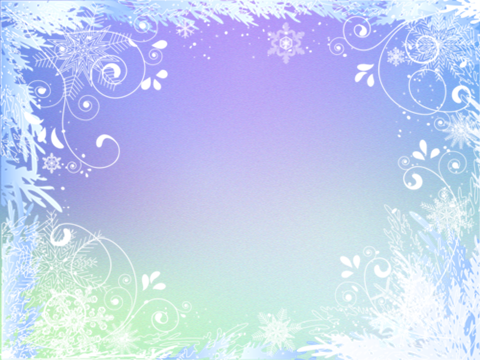 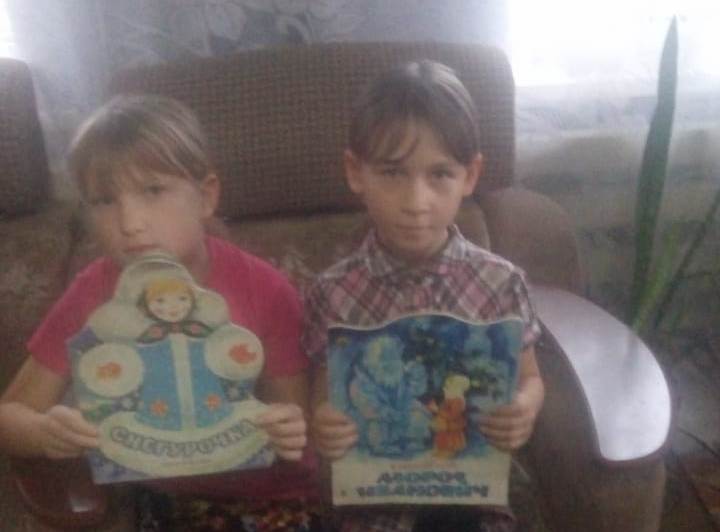 Какие интересные сказки!
180 лет со дня написания сказки (1841)
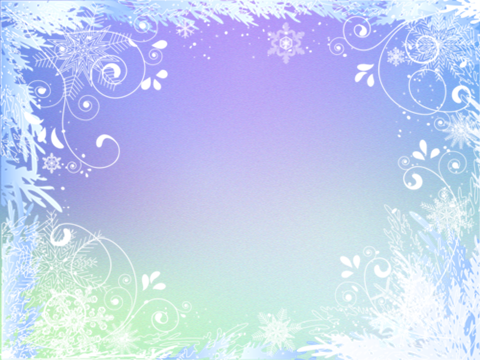 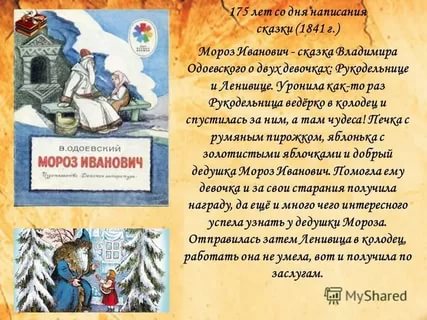 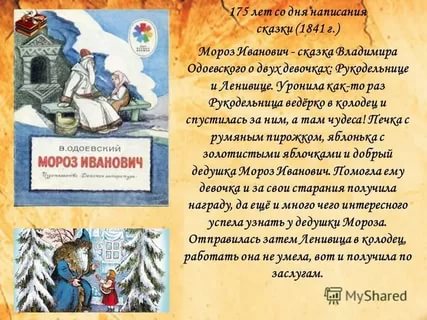 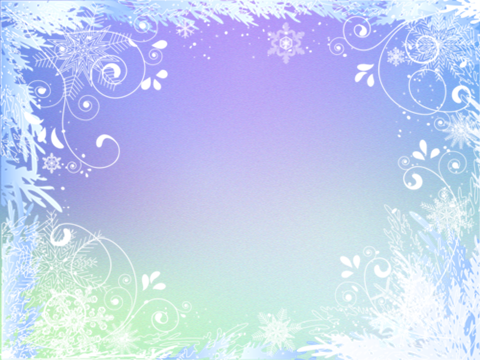 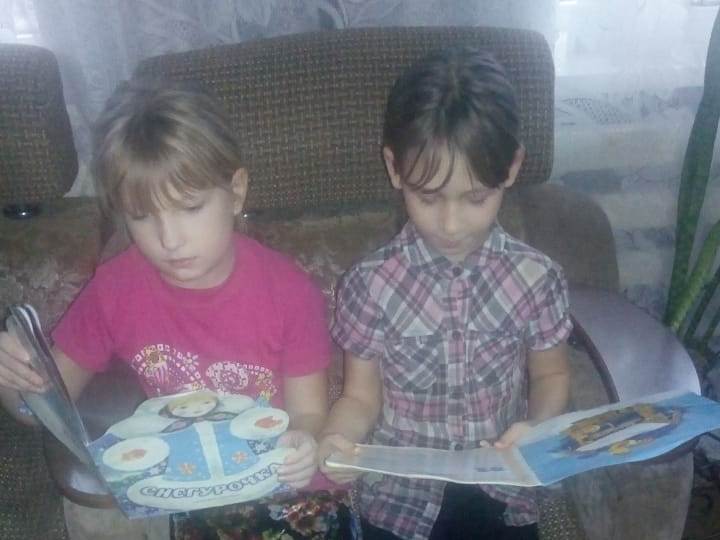 Наши вопросы: 1. Какая беда случилась с Рукодельницей?
                          2. Что правда, а что не правда в сказке «Снегурочка»?
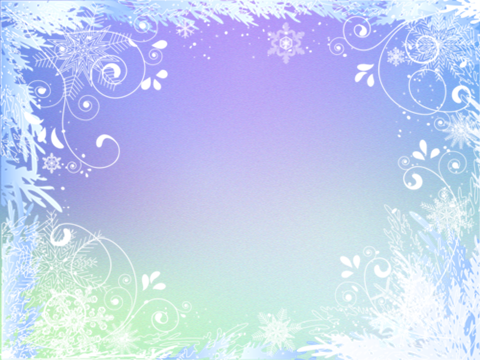 Сказка – умница и прелесть, 
                 с нами рядышком идёт.
Чтобы, чтобы, чтобы снова добрый 
                                      злого победил!
 Чтобы добрый, чтобы злого, стать 
                                  хорошим убедил.